Refactoring Clones:A New Perspective
Nikolaos Tsantalis and Giri Panamoottil Krishnan
Computer Science & Software Engineering
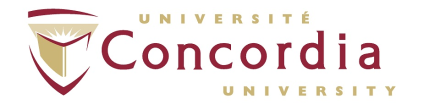 Motivation
A study by Tairas & Gray [2012] on the clones detected in 9 open-source projects revealed:
only 10.6% of them could be refactored by Eclipse
CeDAR was able to refactor 18.7% of them
Is that really the best that we can do?
7th International Workshop on Software Clones
2
[Speaker Notes: We examined several clones and found cases that cannot be handled by the existing clone refactoring tools.
We present these cases as possible research directions on the refactoring of software clones.]
#1 Intelligent parameterizationof differences
Problem: Current solutions can parameterize only a small subset of differences in clones.
variable identifiers, literals
method calls
Clone #2
Clone #1
Rectangle2D rect = null;
if (orientation == HORIZONTAL) {
  low = Math.max(low, dataArea.getMinY());
  high = Math.min(high, dataArea.getMaxY());
  rect = new Rectangle2D.Double(
         dataArea.getMinX(), low,
         dataArea.getWidth(), high - low);
}
Rectangle2D rect = null;
if (orientation == HORIZONTAL) {
  low = Math.max(low, dataArea.getMinX());
  high = Math.min(high, dataArea.getMaxX());
  rect = new Rectangle2D.Double(
         low, dataArea.getMinY(),
         high - low, dataArea.getHeight());
}
7th International Workshop on Software Clones
3
#1 Intelligent parameterizationof differences
Solution: Any expression returning a value of a given type can be replaced with an expression returning the same type
Method call: dataArea.getMinX()
Literals: "value"
Class instance creation: new LegendItem()
Field access: this.dataset
Qualified name: Node.WORKSTATION
Array access: a[index]
Infix expression: area.getY() + 4
Cast: (MeterInterval)iterator.next()
7th International Workshop on Software Clones
4
#2 Optimal matching ofduplicated code
Problem: Current approaches may return non-optimal matching solutions.
Reason: They do not explore the entire search space of possible matches.
In case of multiple possible matches, they select the “first” or “best” match.
7th International Workshop on Software Clones
5
Clone #2
Clone #1
if (orientation == VERTICAL) {
    Line2D line = new Line2D.Double();
    double y0 = dataArea.getMinY();
    double y1 = dataArea.getMaxY();
    g2.setPaint(im.getOutlinePaint());
    g2.setStroke(im.getOutlineStroke());
    if (range.contains(start)) {
        line.setLine(start2d, y0, start2d, y1);
        g2.draw(line);
    }
    if (range.contains(end)) {
        line.setLine(end2d, y0, end2d, y1);
        g2.draw(line);
    }
}
else if (orientation == HORIZONTAL) {
    Line2D line = new Line2D.Double();
    double x0 = dataArea.getMinX();
    double x1 = dataArea.getMaxX();
    g2.setPaint(im.getOutlinePaint());
    g2.setStroke(im.getOutlineStroke());
    if (range.contains(start)) {
        line.setLine(x0, start2d, x1, start2d);
        g2.draw(line);
    }
    if (range.contains(end)) {
        line.setLine(x0, end2d, x1, end2d);
        g2.draw(line);
    }
}
if (orientation == VERTICAL) {
    Line2D line = new Line2D.Double();
    double x0 = dataArea.getMinX();
    double x1 = dataArea.getMaxX();
    g2.setPaint(im.getOutlinePaint());
    g2.setStroke(im.getOutlineStroke());
    if (range.contains(start)) {
        line.setLine(x0, start2d, x1, start2d);
        g2.draw(line);
    }
    if (range.contains(end)) {
        line.setLine(x0, end2d, x1, end2d);
        g2.draw(line);
    }
}
else if (orientation == HORIZONTAL) {
    Line2D line = new Line2D.Double();
    double y0 = dataArea.getMinY();
    double y1 = dataArea.getMaxY();
    g2.setPaint(im.getOutlinePaint());
    g2.setStroke(im.getOutlineStroke());
    if (range.contains(start)) {
        line.setLine(start2d, y0, start2d, y1);
        g2.draw(line);
    }
    if (range.contains(end)) {
        line.setLine(end2d, y0, end2d, y1);
        g2.draw(line);
    }
}
24 differences
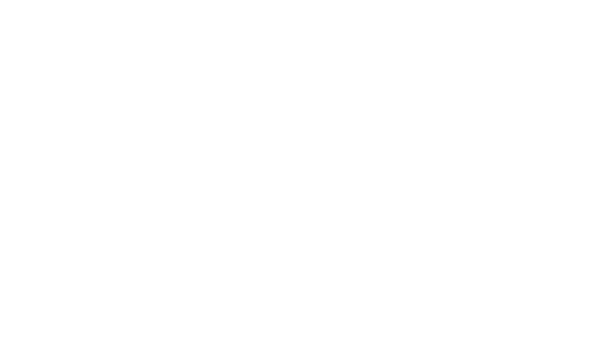 NOT
APPROVED
7th International Workshop on Software Clones
6
[Speaker Notes: Here we can see two clones (in JFreeChart) as matched by current clone detection techniques.
As we can observe, there are several differences between the matched statement, which make more difficult the refactoring of the clones.
For each difference a parameter has to be added in the extracted method, and in some cases there are differences that cannot be parameterized.
So, this matching solution is not acceptable for refactoring purposes.]
Clone #2
Clone #1
if (orientation == VERTICAL) {













}
Line2D line = new Line2D.Double();
    double x0 = dataArea.getMinX();
    double x1 = dataArea.getMaxX();
    g2.setPaint(im.getOutlinePaint());
    g2.setStroke(im.getOutlineStroke());
    if (range.contains(start)) {
        line.setLine(x0, start2d, x1, start2d);
        g2.draw(line);
    }
    if (range.contains(end)) {
        line.setLine(x0, end2d, x1, end2d);
        g2.draw(line);
    }
if (orientation == VERTICAL) {
    Line2D line = new Line2D.Double();
    double y0 = dataArea.getMinY();
    double y1 = dataArea.getMaxY();
    g2.setPaint(im.getOutlinePaint());
    g2.setStroke(im.getOutlineStroke());
    if (range.contains(start)) {
        line.setLine(start2d, y0, start2d, y1);
        g2.draw(line);
    }
    if (range.contains(end)) {
        line.setLine(end2d, y0, end2d, y1);
        g2.draw(line);
    }
}
else if (orientation == HORIZONTAL) {













}
Line2D line = new Line2D.Double();
    double y0 = dataArea.getMinY();
    double y1 = dataArea.getMaxY();
    g2.setPaint(im.getOutlinePaint());
    g2.setStroke(im.getOutlineStroke());
    if (range.contains(start)) {
        line.setLine(start2d, y0, start2d, y1);
        g2.draw(line);
    }
    if (range.contains(end)) {
        line.setLine(end2d, y0, end2d, y1);
        g2.draw(line);
    }
else if (orientation == HORIZONTAL) {
    Line2D line = new Line2D.Double();
    double x0 = dataArea.getMinX();
    double x1 = dataArea.getMaxX();
    g2.setPaint(im.getOutlinePaint());
    g2.setStroke(im.getOutlineStroke());
    if (range.contains(start)) {
        line.setLine(x0, start2d, x1, start2d);
        g2.draw(line);
    }
    if (range.contains(end)) {
        line.setLine(x0, end2d, x1, end2d);
        g2.draw(line);
    }
}
7th International Workshop on Software Clones
7
[Speaker Notes: If we have a closer look to the clones, we will notice that the bodies of the if statements are symmetrically exactly the same]
Clone #2
Clone #1
if (orientation == VERTICAL) {
    Line2D line = new Line2D.Double();
    double y0 = dataArea.getMinY();
    double y1 = dataArea.getMaxY();
    g2.setPaint(im.getOutlinePaint());
    g2.setStroke(im.getOutlineStroke());
    if (range.contains(start)) {
        line.setLine(start2d, y0, start2d, y1);
        g2.draw(line);
    }
    if (range.contains(end)) {
        line.setLine(end2d, y0, end2d, y1);
        g2.draw(line);
    }
}
else if (orientation == HORIZONTAL) {
    Line2D line = new Line2D.Double();
    double x0 = dataArea.getMinX();
    double x1 = dataArea.getMaxX();
    g2.setPaint(im.getOutlinePaint());
    g2.setStroke(im.getOutlineStroke());
    if (range.contains(start)) {
        line.setLine(x0, start2d, x1, start2d);
        g2.draw(line);
    }
    if (range.contains(end)) {
        line.setLine(x0, end2d, x1, end2d);
        g2.draw(line);
    }
}
if (orientation == HORIZONTAL) {
    Line2D line = new Line2D.Double();
    double y0 = dataArea.getMinY();
    double y1 = dataArea.getMaxY();
    g2.setPaint(im.getOutlinePaint());
    g2.setStroke(im.getOutlineStroke());
    if (range.contains(start)) {
        line.setLine(start2d, y0, start2d, y1);
        g2.draw(line);
    }
    if (range.contains(end)) {
        line.setLine(end2d, y0, end2d, y1);
        g2.draw(line);
    }
}
else if (orientation == VERTICAL) {
    Line2D line = new Line2D.Double();
    double x0 = dataArea.getMinX();
    double x1 = dataArea.getMaxX();
    g2.setPaint(im.getOutlinePaint());
    g2.setStroke(im.getOutlineStroke());
    if (range.contains(start)) {
        line.setLine(x0, start2d, x1, start2d);
        g2.draw(line);
    }
    if (range.contains(end)) {
        line.setLine(x0, end2d, x1, end2d);
        g2.draw(line);
    }
}
2 differences
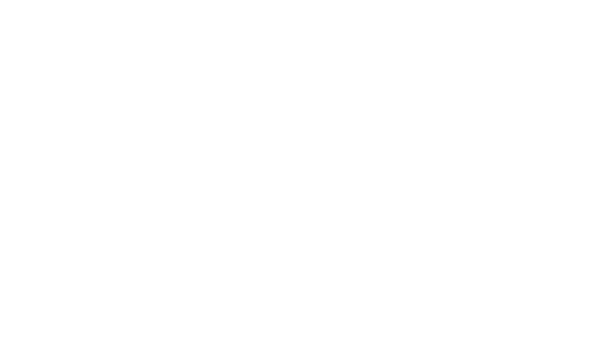 APPROVED
7th International Workshop on Software Clones
8
[Speaker Notes: As a result, we can find a better matching for the clones by parameterizing the differences in the conditional expressions of the “if” statements.
This solution is easier to refactor, since a smaller number of differences has to be parameterized.]
#2 Optimal matching ofduplicated code
The minimization of differences plays a critical role in the refactoring of clones.
Objectives:
Maximize the number of matched statements
Minimize the number of differences between them
Solution: Adaptation of the Maximum Common Subgraph (MCS) algorithm for PDG mapping.
7th International Workshop on Software Clones
9
[Speaker Notes: It directly affects the number of parameters that have to be introduced in the extracted method containing
the common functionality, as well as the feasibility of the refactoring transformation.]
#3 Refactoring sub-clones
Clone #2
Clone #1
double jmin = 0.0;
double jmax = 0.0;
if (RectangleEdge.isTopOrBottom(edge)) {
    jmin = dataArea.getMinX();
    jmax = dataArea.getMaxX();
}
else if (RectangleEdge.isLeftOrRight(edge)) {
    jmin = dataArea.getMaxY();
    jmax = dataArea.getMinY();
}
double jmin = 0.0;
double jmax = 0.0;
if (RectangleEdge.isTopOrBottom(edge)) {
    jmin = dataArea.getMinX();
    jmax = dataArea.getMaxX();
}
else if (RectangleEdge.isLeftOrRight(edge)) {
    jmax = dataArea.getMinY();
    jmin = dataArea.getMaxY();
}
If a clone computes more than one variable,
it cannot be extracted into a single method
7th International Workshop on Software Clones
10
#3 Refactoring sub-clones
Solution: Find sub-clones that can be extracted in separate methods.
Sub-clones should implement a distinct functionality:
Compute a single variable
Affect the state of an object
N. Tsantalis and A. Chatzigeorgiou, “Identiﬁcation of extract method refactoring opportunities for the decomposition of methods,” J. Syst. Softw., vol. 84, no. 10, pp. 1757–1782, Oct. 2011.
7th International Workshop on Software Clones
11
Before
Clone #2
Clone #1
double jmin = 0.0;
double jmax = 0.0;
if (RectangleEdge.isTopOrBottom(edge)) {
    jmin = dataArea.getMinX();
    jmax = dataArea.getMaxX();
}
else if (RectangleEdge.isLeftOrRight(edge)) {
    jmin = dataArea.getMaxY();
    jmax = dataArea.getMinY();
}
double jmin = 0.0;
double jmax = 0.0;
if (RectangleEdge.isTopOrBottom(edge)) {
    jmin = dataArea.getMinX();
    jmax = dataArea.getMaxX();
}
else if (RectangleEdge.isLeftOrRight(edge)) {
    jmax = dataArea.getMinY();
    jmin = dataArea.getMaxY();
}
After
Clone #2
Clone #1
double jmin = jmin(dataArea, edge);
double jmax = jmax(dataArea, edge);
double jmin = jmin(dataArea, edge);
double jmax = jmax(dataArea, edge);
private void jmin(Rectangle2D dataArea,
                  RectangleEdge edge) {
  double jmin = 0.0;
  if (RectangleEdge.isTopOrBottom(edge)) {
    jmin = dataArea.getMinX();
  }
  else if (RectangleEdge.isLeftOrRight(edge)) {
    jmin = dataArea.getMaxY();
  }
  return jmin;
}
private void jmax(Rectangle2D dataArea,
                  RectangleEdge edge) {
  double jmax = 0.0;
  if (RectangleEdge.isTopOrBottom(edge)) {
    jmax = dataArea.getMaxX();
  }
  else if (RectangleEdge.isLeftOrRight(edge)) {
    jmax = dataArea.getMinY();
  }
  return jmax;
}
7th International Workshop on Software Clones
12
Refactoring of the Clones
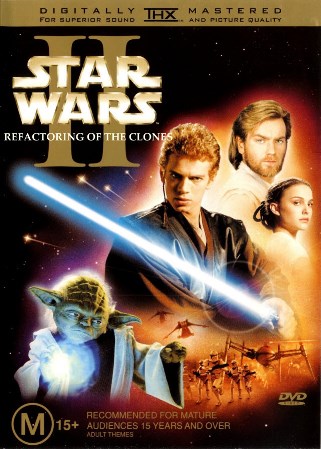 Visit our project at
http://jdeodorant.com
7th International Workshop on Software Clones
13